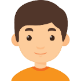 炫錫
PPT PRESENTATION 
PAPOZIPと一緒にpptを作る楽しさを感じてください
PPT PRESENTATION PAPOZIPと一緒にpptを作る楽しさを感じてください
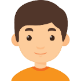 01
contents
PowerPoint is a computer program created by Microsoft Office
Microsoft Office PowerPoint is the presentation program used the most in the world.
80%
CONTENTS
CONTENTS
PowerPoint is a computer program created by Microsoft Office
Microsoft Office PowerPoint is the presentation program used the most in the world.
60%
PPT PRESENTATION PAPOZIPと一緒にpptを作る楽しさを感じてください
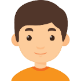 01
contents
Q. 私は退社を考えたことがある
会社員2000人に聞きました。 20XX. 4. 1 ~30
業務 67.8%
仕事量過多
給与 67.8%
期待以下の年俸上昇率、手当
自己啓発 67.8%
繰り返される業務、成長機会
PPT PRESENTATION PAPOZIPと一緒にpptを作る楽しさを感じてください
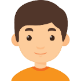 01
contents
2021年 6月
80%
60%
40%
2021年 6月
40%
CONTENTS A
詳しい内容を書いてみよう
PAPOZIPと一緒にpptを作る楽しさを感じてください
CONTENTS A
詳しい内容を書いてみよう
Enjoy your stylish business and campus life with BIZCAM
PPT PRESENTATION PAPOZIPと一緒にpptを作る楽しさを感じてください
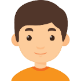 01
contents
CONTENTS
93%
PAPOZIPと一緒にpptを作る楽しさを感じてください
CONTENTS
43%
PAPOZIPと一緒にpptを作る楽しさを感じてください
77%
1位
CONTENTS
36,246,753명
(68%)
68%
デザイン 色情報
R 242
G 246
B 255
R 97
G 214
B 255
R 39
G 49
B 100
2013年バージョン以上のユーザーは、スポイト機能を利用すると便利です。
2010以下のバージョンのユーザーRGBカラー値を入力